ODS 3.x Vendor Presentation
AGENDA
ODS 3.x
Project Timeline 
Pilot Program: 2021-2022
Purpose, Timeline, & Accomplishments 
Software Development Kit (SDK)
Vendor Cohort, Guidance, & Communications
End-to-End Testing 
Parallel Submission: 2022-2023
Preparing for Parallel Submission  
Roles & Responsibilities 
TSDS Compatible Designation 
Training & Support
Closeout
Key Takeaways 
Frequently Asked Questions (FAQs) 
Next Webinar
OFFICE OF INFORMATION TECHNOLOGY
Customer Relationship Management & Data Standards Department
Information Technology
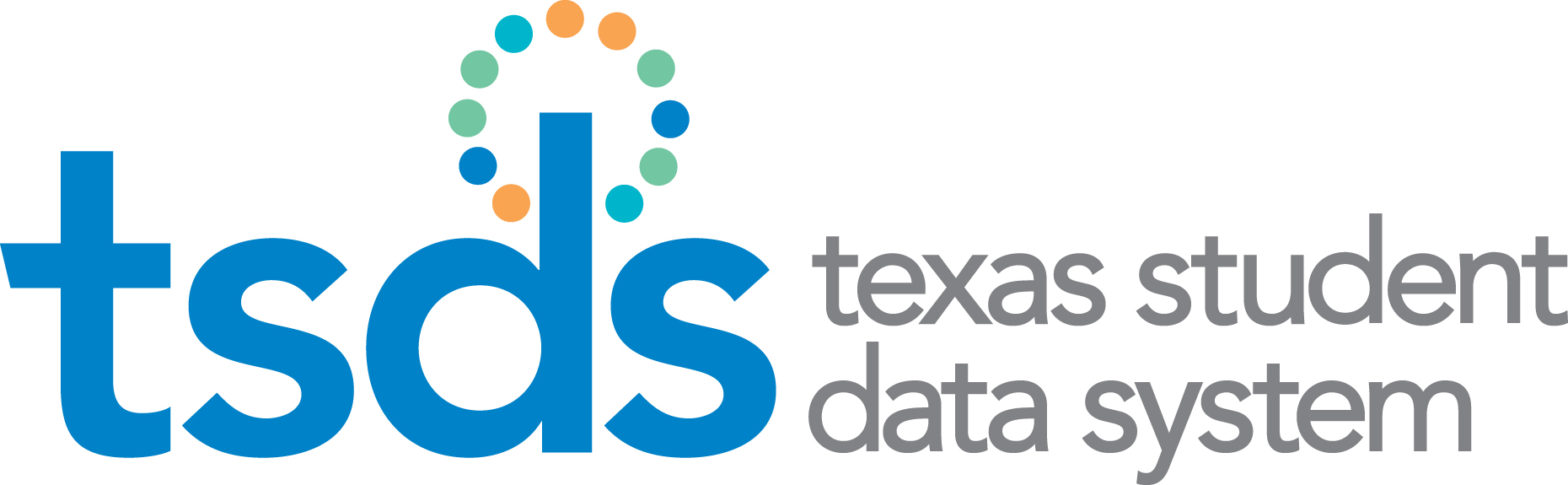 A multi-year initiative to   upgrade the Operational Data Store (ODS) and Texas Education Data Standards (TEDS) to a current version of Ed-FI.
PHASED IMPLEMENTATION
July 2021 – August 2022
Pilot program for TSDS vendors
Consists of a series of mini-pilots

August 2022 – August 2023
Parallel submission for participating LEAs
LEAs validate API transactions against XML

August 2023 – August 2024
TSDS 3.x ODS go-live for 2023-2024 school year
XML submissions no longer accepted for TSDS
PILOT PROGRAM: PURPOSE & FOCUS
PURPOSE: Optional opportunity for vendors to develop and test their product solution through the integration, data out, and end-to-end testing phases in preparation for the 2022-2023 parallel submission year.

FOCUS: For the 2021-2022 Pilot Program, vendors will develop and test against the following TSDS data submission requirements:
PILOT PROGRAM: TIMELINE
JULY 2021 – 
OCTOBER 2021
Pilot Vendor 1: PowerSchool 
SDK & Hosted Sandboxes
NOVEMBER 2021 – 
MARCH 2022
Pilot Vendor Cohort: 6 vendors 
Level 1 Validations & UID Validation
MAY 2022 – 
AUGUST 2022
Partner LEA Testing (TBD)
User Interfaces & Validations
INTEGRATION
TEDS PUBLICATION
END-TO-END
TEDS PUBLICATION
DATA OUTPUT
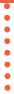 MARCH 2022 – APRIL 2022
Updated ODS 3.x Data Standards
MAY 2021
Statewide Vendor Kickoff
OCTOBER 2021 - 
NOVEMBER 2021
Pilot ODS 3.x Data Standards
Pilot Vendor 2: Ascender
PILOT PROGRAM: ACCOMPLISHMENTS
MetaEd Definitions, Extensions, and Descriptor File
Data Filtering
Data Out API
Vendor Cohort of 6 Pilot Vendors
Platform SIS Integration
MetaEd Definitions, Extensions, and Descriptor File
SaaS ODS Sandboxes Framework
Onboarded Initial Pilot Vendor
INTEGRATION
DATA OUT
SOFTWARE DEVELOPMENT KIT (SDK)
Version 1.0: July 28, 2021
API and database images for the following domains: 
Student ID and Demographics, Enrollment, School Calendar, Staff, Education Organization, Discipline, Restraint Event, Student Academic Record, Teaching and Learning

Version 1.2.1: November 10, 2021
TEA extensions released on October 1 & 15, 2021
Repaired Boolean in Docker Compose File

Version 1.3.0: December 2, 2021  
Texas Education Data Standards (TEDS): December 2, 2021
UPCOMING SDK VERSION
Version 1.4.0: Early April 2022
Texas Education Data Standards (TEDS): March 2022  

More information on this release will be provided in the vendor webinar on April 6, 2022.
PARTICIPATING PILOT VENDORS
Vendor Cohort: The following vendors have committed to the pilot program. TEA continues to communicate and provide guidance to all source system vendor through frequent webinars.
TECHNICAL RESOURCES & GUIDANCE
Texas Education Data Standards
October 2021
Initial ODS 3.x Business Document 
December 2021
2021-2022 ODS 3.x Near-Final & 2022-2023 ODS 3.x Preliminary 
March 2022
2021-2022 ODS 3.x Final & 2022-2023 ODS 3.x Final 

Technical Guides
December 2021
SDK Installation Guide & TSDS Implementation Guide 

Communications 
May 2021 – present
Six statewide ODS 3.x vendor webinars
December 2021 – present 
TSDS ODS 3.x vendor coordination and scheduled vendor pilot cohort meetings
VENDOR COMMUNICATIONS
WEBINARS: TEA has conducted the following statewide webinars for sources system vendors to attend and receive information and guidance on this project.
MINI-PILOT: END-TO-END TESTING
PARALLEL SUBMISSION
2022-2023: Parallel Year

LEAs will submit both XML and API data  

LEAs will validate against reports and validations

Obtain TSDS compatible designation
2023-2024: Go-Live Year

Only API transactions will be accepted for TSDS

XML data loads will not be available

Complete vendor readiness
For the 2022-2023 parallel submission year, TEA would expect 
to have 250 LEAs participating to ensure system readiness.
PREPARING FOR PARALLEL SUBMISSION
ROLES &  RESPONSIBILITIES
TSDS COMPATIBLE DESIGNATION
In addition to Ed-Fi certification, TEA will require all vendors to complete validation scenarios with LEA partner(s) during the 2022-2023 parallel submission year. 

Each vendor is expected to partner with at least one LEA to submit data based upon the TEDS 3.x specifications, along with their current XML data submissions.

The participating LEA(s) will verify the ODS 3.x data against their official 2022-2023 TSDS submissions to ensure the vendor is TSDS compatible and ensure vendor readiness for the go-live year in 2023-2024.
UPCOMING ESC CHAMPION TRAININGS
TSDS ODS 3.x Technical Training
September 7, 2022 / September 13, 2022 / September 20, 2022
Audience: currently certified Technical Champions

TSDS ODS 3.x Program Area Training
September 8, 2022
Audience: currently certified in any Program Area

New User Training 
October 3-14, 2022 
Audience: New ESC Champions
SUPPORTING PARALLEL SUBMISSION
Technical Support: ESCs will be expected to support any LEA(s) participating in the 2022-2023 parallel submission.
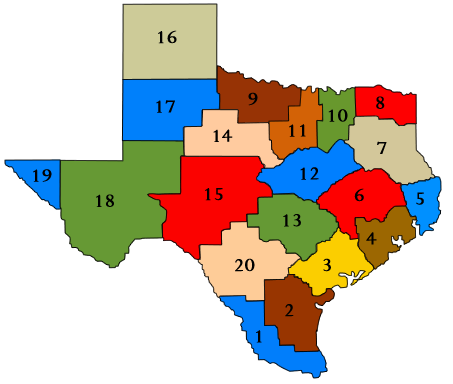 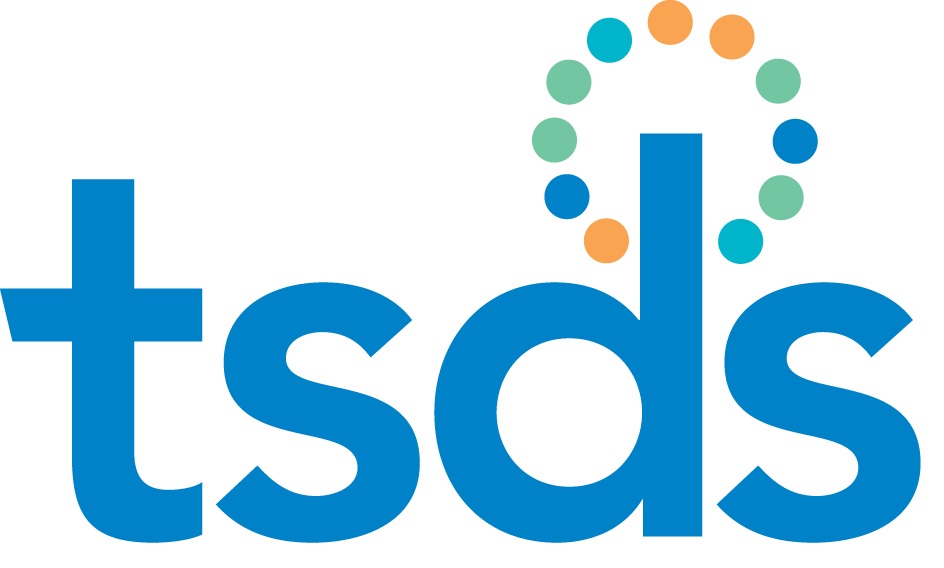 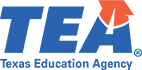 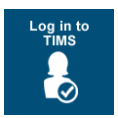 19
KEY TAKEAWAYS
LEA PARTNERSHIPS

Each vendor will partner with at least one LEA for parallel submission. 

TEA will coordinate with vendors and ESCs to ensure all 20 regions have LEA representation for training and support efforts. 

TEA will be contacting vendors in the coming months for tentative LEA partnerships and provide any assistance for commitments.
FREQUENTLY ASKED QUESTIONS
Do all vendors need to participate in the 2022-2023 parallel submission year? 
Yes. All source system vendors will need to participate in the 2022-2023 parallel submission year with at least one LEA partner in order to obtain the TSDS compatible designation. 

Participating LEAs will be expected to compare their XML data submission data against the ODS 3.x data prior to TSDS submission deadlines. 

Refer to TWEDS for the 2022-2023 TSDS submission deadlines or through the link here.
FREQUENTLY ASKED QUESTIONS
How will LEAs interested in participating in the parallel submission year be accepted?
TEA is encouraging LEAs interested in participating in the ODS 3.x parallel submission to contact their source system vendor(s) directly. TEA expects vendors to allow all interested LEAs to test their ODS 3.x product solutions for the parallel submission year to ensure a comprehensive range of LEA enrollment size and regional location. 


TEA will be contacting vendors in the coming months to coordinate LEA partnerships and assist with communications, training, and guidance.
FREQUENTLY ASKED QUESTIONS
What should a vendor do if they cannot get an LEA partnership commitment for the 2022-2023 parallel submission year?

Vendors who are unable to obtain an LEA partnership commitment should contact TSDSDeployment@tea.texas.gov for assistance and guidance.
FREQUENTLY ASKED QUESTIONS
Will ECDS assessment vendors need to publish their results to each LEA’s ODS (Landing Zone)?

Yes. ECDS assessment vendors will be required to publish all necessary data to the LEA’s ODS through API transactions. 

Additionally, ECDS assessment vendors will be required to obtain the necessary Ed-Fi certification and TSDS Compatible Designation.
FREQUENTLY ASKED QUESTIONS
What is the Domain dependency order within the Ed-Fi ODS?

Ed-Fi resources must be loaded into the ODS according to a set dependency order. This dependency order is enforced through the entity relationships in the ODS database or by authorization. 

A high-level dependency graph can be found here to help minimize authorization and validation errors in API responses.
FREQUENTLY ASKED QUESTIONS
Is there any expectation of updating the Ed-Fi data standard prior to the 2023-2024 Go-Live year?

While Ed-Fi may release a new version, TEA will be remaining on the Ed-Fi data standard v3.2.0-c for the 2021-2022 pilot program, 2022-2023 parallel submission, and 2023-2024 go-live year.
NEXT VENDOR WEBINAR
The next TSDS ODS 3.x Vendor Webinar is tentatively scheduled for April 6, 2022.
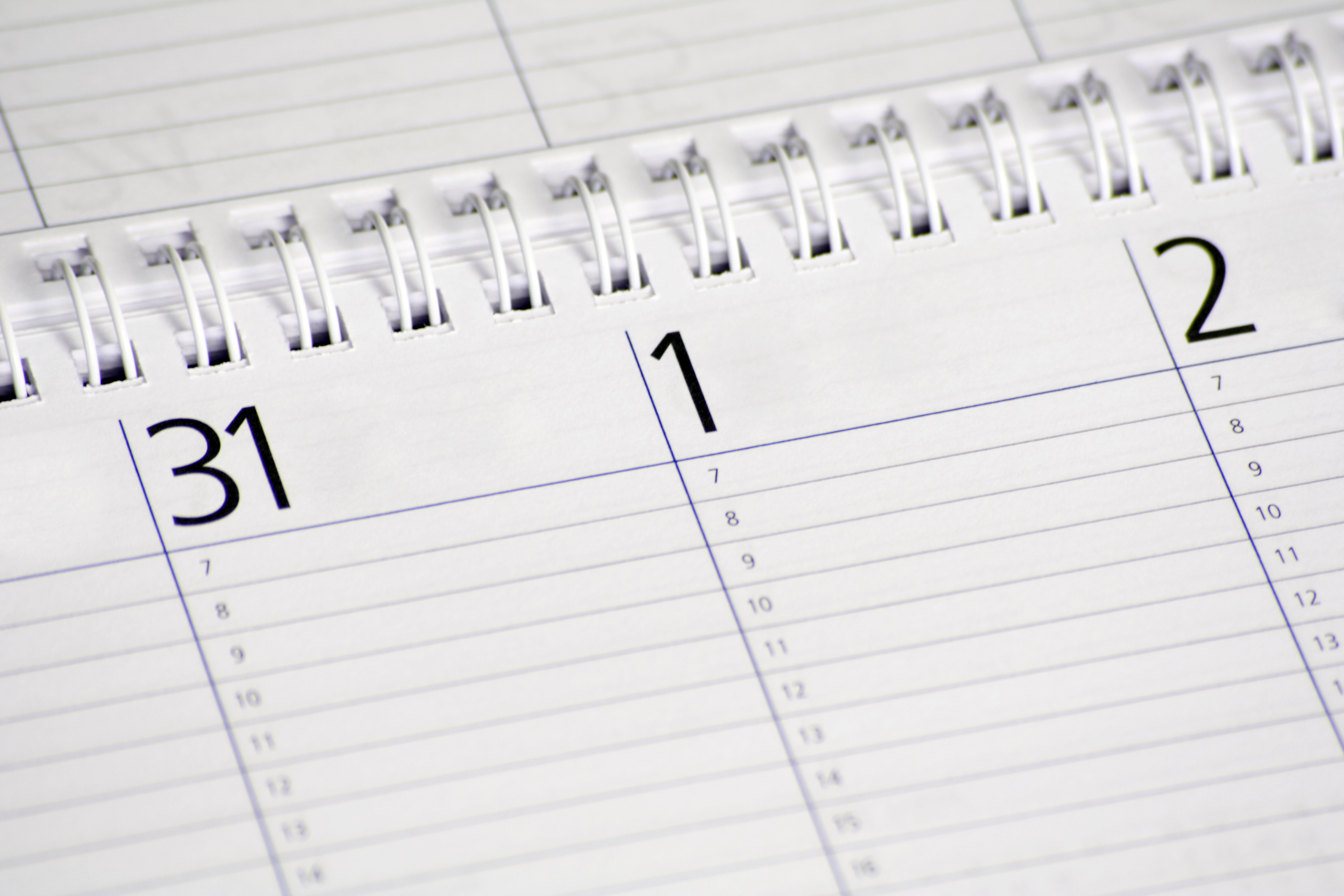 Questions